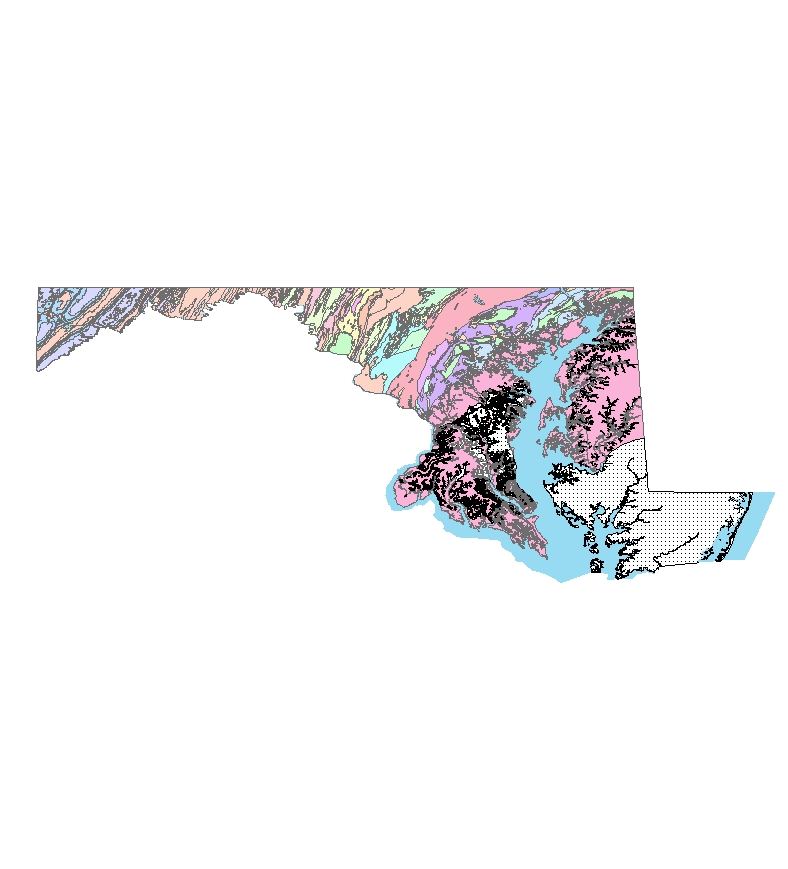 STATEWIDE DRASTIC GROUNDWATER VULNERABILITY STUDY FOR MARYLAND
By Olufunso S. Ogidan 
Environmental Science Officer 
U.S. Army


ADVISER: Dr. Barry Evans 

24 May 2010
Outline
Background & Scope
DRASTIC Description
Data and Analysis
Result
Limitations
Conclusion
Background and Scope
Groundwater pollution in Maryland
Methyl Tertiary Butyl Ether (MTBE) leakages into groundwater

Currently there are 8,500 Underground Storage Tanks (UST) and 11,109 confirmed releases

Pesticide presence in groundwater system

Other potential sources of groundwater contamination-Spillage, Waste Disposal sites etc.
Maryland Groundwater Protection Programs
Most groundwater protection plan are implemented at the local government level
Maryland Department of the Environment (MDE) provides technical, informational and funding support to the local governments
Most programs focused on protection of the areas around wells where activities could result in contamination
Groundwater recharge areas protection
Currently there is no statewide groundwater vulnerability map
Project Goal
To develop a Statewide Groundwater Vulnerability map 
Rank areas based on the DRASTIC vulnerability index

Identify areas with the greatest potential to groundwater pollution

Provide information on areas where targeted critical vulnerability assessment might be required
DRASTIC Description
Description of the DRASTIC Method
The DRASTIC Model is the most widely used groundwater vulnerability assessment method available

DRASTIC utilizes seven hydrogeologic parameters to determine vulnerability to groundwater contamination

DRASTIC is an acronym that stands for the initial of the seven hydrogeologic parameter
	D = Depth to groundwater
	R= net Recharge
	A= Aquifer media
	S= Soil media
	T= Topography (Slope)
	I = Impact of the vadose zone
	C= hydraulic Conductivity
Assigned Weight for DRASTIC Parameters
Each DRASTIC parameter is assigned a relative weight ranging from 1 to 5 based on their relative importance in influencing the flow of contaminants into groundwater system.
Aller, L., T. Bennett, J.H. Lehr, R.J. Petty, and G. Hackett, 1987.  DRASTIC: A Standardized System for Evaluating Ground Water Pollution Potential Using Hydrogeologic Settings.  EPA 600/2-87/035, Ada, OK, 163 pp.)
Weighting and Rating
Each hydrogeologic parameter was assigned a rating between 1 and 10 based on the ranges or significant media type

Each rating was scaled by the Weighting factors ranging from 1 to 5

The summed weighted ratings produced the  DRASTIC Index Di
Data and Analysis
Depth to Water
Depth to water (DTW) determines the distance that contaminants have to travel before reaching the groundwater

Depth to Water was estimated from interpolation of data obtained from USGS for 490 groundwater wells in and around Maryland

An average of depth from the surface to water (in feet) over four years was used to determine Depth to water at that point 

Continuous Interpolated Depth to Water surface for the state was generated by interpolation of the point data

Ratings were assigned and reclassified to generate the Depth to Water Surface
Net Recharge
Net Recharge (inch per year) is the quantity of water from precipitation that infiltrate into the ground to reach the water table

There is no existing statewide net recharge data for Maryland

Estimated net recharge was generated from the hydrological soil group characteristics data obtained from the USDA based on an annual precipitation of 46 inches/year

Ratings were assigned and reclassified to generate the Net Recharge Surface
Aquifer Media
Aquifer media refers to the consolidated or unconsolidated subsurface rocks that serves as the aquifer

An aquifer is a water bearing formation that can economically yield water to well

Aquifer media data was obtained from USGS

Ratings were assigned based on the significant media type and reclassified to generate the Aquifer media surface
Soil Media
Soil Media is the upper weathered zone of the earth up to about six feet or less from the surface

Soil Media affect the infiltration and biogeochemical attenuation of contaminants

Soil media data was obtained from the USDA soil data mart

Ratings were applied based on the significant soil type and drainage attribute of the media

Ratings were reclassified to generate the soil media surface
Topography (Slope)
Topography is the slope variability of the land surface

Topography influence the proportion of precipitation and anthropogenic contaminants runoff or infiltration into the ground

Slope was generated from the 30m Resolution Digital Elevation Model (DEM) using the slope tool of ArcGIS Spatial Analyst

Ratings were assigned to the percent slope and reclassified to generate the Slope Surface
Impact of the Vadose Zone
The vadose zone is the zone between the land surface and the regional water table

The DRASTIC ratings for the impact of the vadose zone are based on the characteristics of the unsaturated zone rock types

Vadose zone data was estimated from published geological data

Ratings were assigned based on the significant media type and reclassified to generate the Impact of the Vadose Zone surface
Hydraulic Conductivity
Hydraulic conductivity is the ability of an aquifer to transmit water

Hydraulic conductivity (gpd/ft2) determines the rate at which groundwater will flow under a specific hydraulic gradient in the saturated zone

There is no statewide hydraulic conductivity data for Maryland aquifers

Estimated Hydraulic conductivity was made from the physical characteristics of the local aquifer

Ratings were applied to the estimated hydraulic conductivities and reclassified to generate the Hydraulic Conductivity Surface
Result and Interpretation
DRASTIC Index
DRASTIC index was computed by applying a linear combination of the seven parameters based on the equation below

Di= DRDW + RRRW + ARAW + SRSW + TRTW + IRIW + CRCW

Where 
Di = DRASTIC Index
D, R, A, S, T, I, C = Initials of the seven hydrogeologic factors, 
R= Ratings
W= Weight
Interpretations
The resulting thematic map provides a relative ranking of the DRASTIC Index (Di) based on susceptibility to groundwater pollution. 

The higher the calculated DRASTIC index for an area, the greater the vulnerability of that area to groundwater contamination

In general, the DRASTIC Index is higher in the Eastern part of the state and around the edges of the Chesapeake Bay

Vulnerability generally reduces westward from the Chesapeake Bay with the lowest vulnerability in Garrett and Allegany counties
Limitations
Some hydrogeologic parameters were estimated due to unavailability of published data

There was no available data on the spatial locations of previous groundwater contaminations in the state of Maryland

Di cannot be singularly used to determine the suitability of a site for waste disposal or USTs.
Conclusion
The DRASTIC method utilize a combination of Assigned Weighting and Rating Schemes to seven hydrogeologic parameters to generate groundwater pollution potential  map

DRASTIC methodology was used to generate a statewide groundwater vulnerability map for Maryland that show areas with the greatest potential to groundwater pollution

The resulting map provide decision makers with areas where targeted critical groundwater quality and vulnerability assessments might be required
Questions?